Муниципальное бюджетное дошкольное образовательное учреждение «Детский сад общеразвивающего вида № 26 с приоритетным осуществлением деятельности по художественно – эстетическому развитию детей»
Антикоррупционная деятельность в ДОО.
Подготовила воспитатель:
Сидорова Е.Г.
г.Ачинск,2020 г.
КОРРУПЦИЯ – это:
Злоупотребление служебным положением
Дача (получение) взятки
Злоупотребление полномочиями
действия должностных лиц
Коммерческий подкуп
Иное незаконное использование физическим лицом своего должностного положения вопреки законным интересам общества, государства в целях получения выгоды для себя или для третьих лиц
Незаконное предоставление выгоды должностному лицу физическим лицам
действия иных лиц
Незаконное предоставление выгоды должностному лицу от имени или интересах юридического лица
ПРОТИВОДЕЙСТВИЕ КОРРУПЦИИ – это 
деятельность органов власти всех уровней, институтов гражданского общества, организаций и физических лиц в пределах их полномочий:
- по предупреждению коррупции, в том числе по выявлению и последующему  устранению причин коррупции
- по выявлению, предупреждению, пресечению, раскрытию и расследованию коррупционных правонарушений
- по минимизации и (или) ликвидации последствий коррупционных правонарушений
ЛОКАЛЬНЫЕ АКТЫ – Положение о нормах профессиональной этики педагогических работников
Положение о нормах профессиональной этики педагогических работников
Устанавливает нормы профессиональной этики педагогических работников ДОУ
Обязательны для всех педагогических работников независимо от должности наличия наград, стажа работы
Организация единого педагогического подхода в обучении и воспитании
Осуществление единых требований к педагогическим работникам ДОУ
цели
Создание комфортных условий для воспитанников, родителей (законных представителей), педагогических работников
Обеспечение микроклимата доверия и сотрудничества
Обязательства педагогических работников перед профессиональной деятельностью
1.Сохранение чести и достоинства, присущих педагогу, во всех обстоятельствах.
2.Соблюдение этических принципов::
Законность,
объективность,
компетентность,
независимость,
тщательность,
справедливость,
честность,
гуманность,
демократичность,
профессионализм,
взаимоуважение,
конфиденциальность.
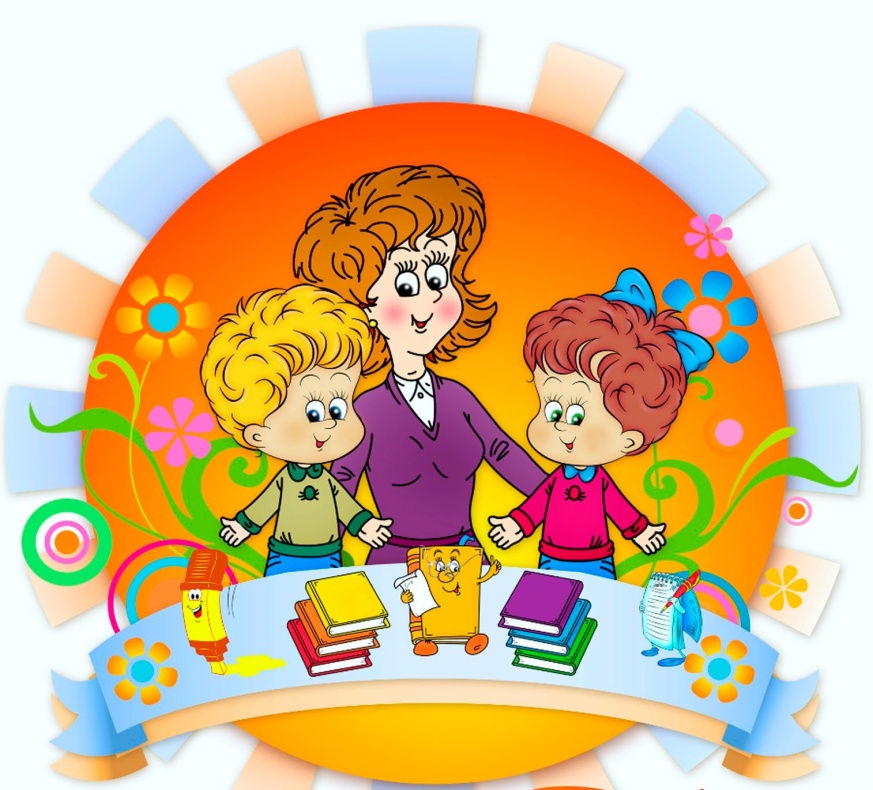 Обязательства педагогических работников перед профессиональной деятельностью
3.Педагогические работники несут ответственность перед обществом и государством и призваны:
оправдывать доверие и уважение общества к своей профессиональной деятельности
 исполнять должностные обязанности добросовестно и на высоком профессиональном уровне в целях обеспечения эффективной  работы в ДОУ;
 исходить из того, что признание, соблюдение и защита прав и свобод человека и гражданина определяют основной смысл и содержание деятельности как ДОУ в целом, так и каждого педагогического работника;
 быть требовательным к себе, стремиться к самосовершенствованию;
 принимать предусмотренные законодательством РФ меры по недопущению возникновения и урегулированию возникших случаев конфликта интересов.
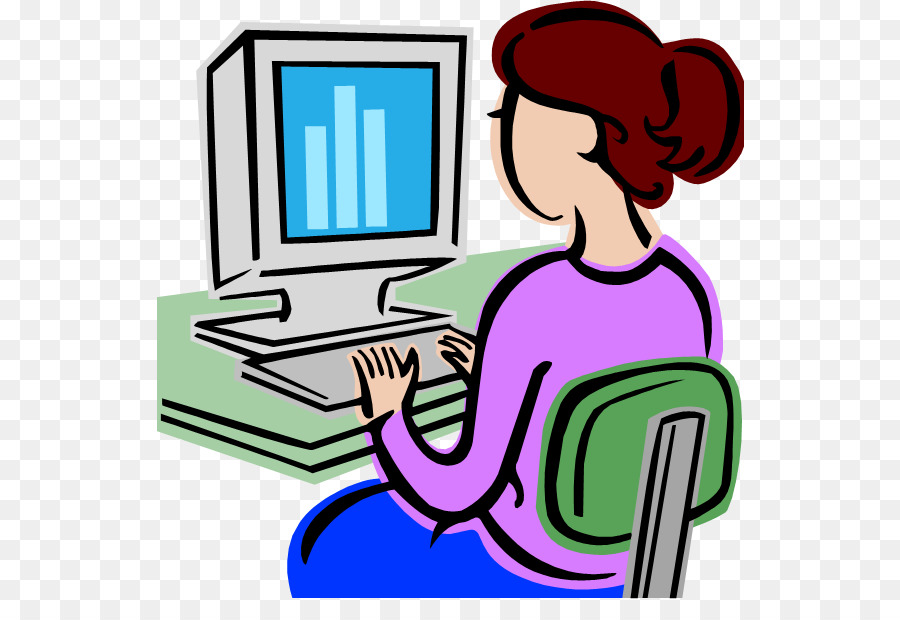 Борьбу с коррупцией нужно начать с самого себя и требовать устранения коррупционных проявлений от окружающих.
СКАЖЕМ КОРРУПЦИИ- «НЕТ!»
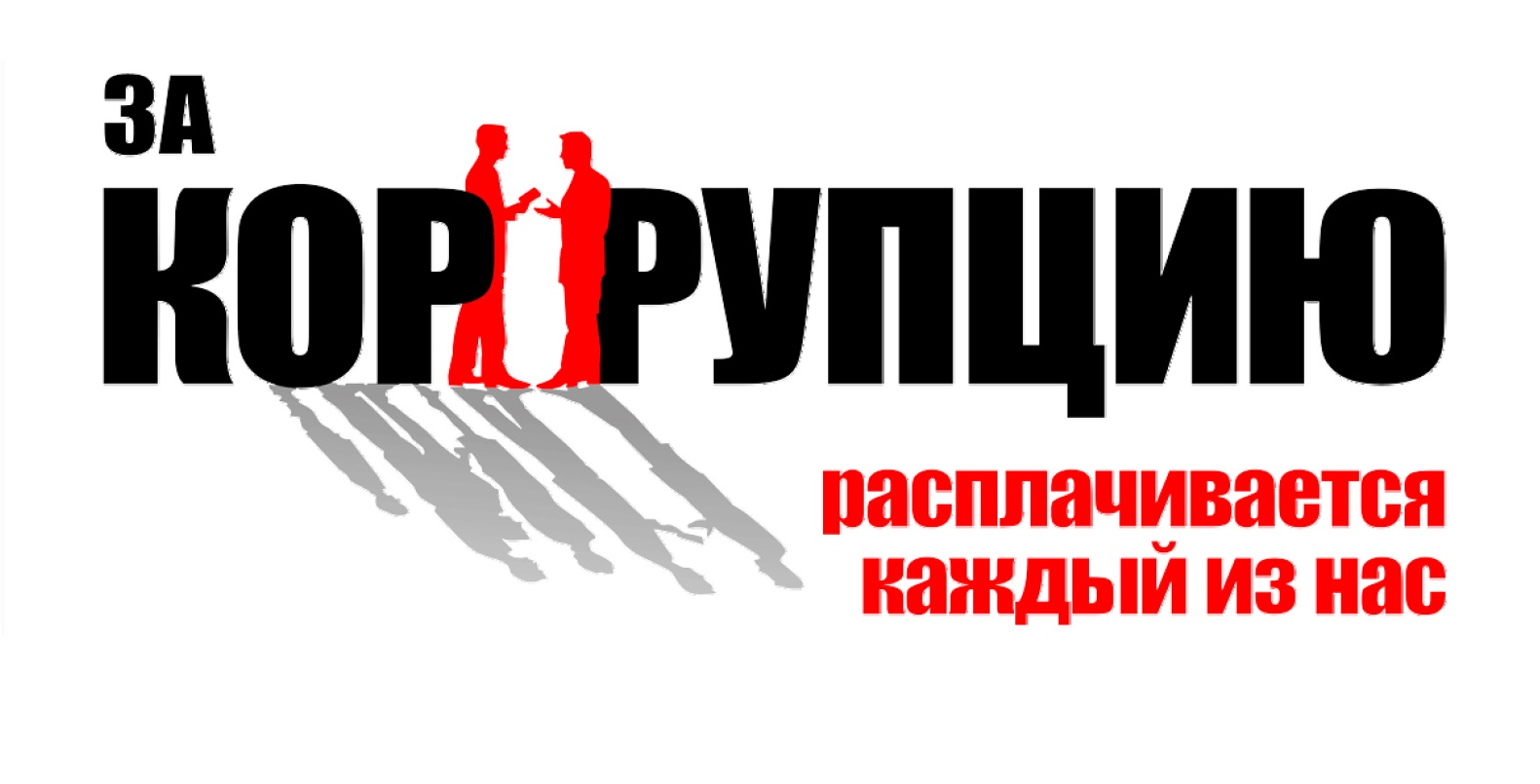 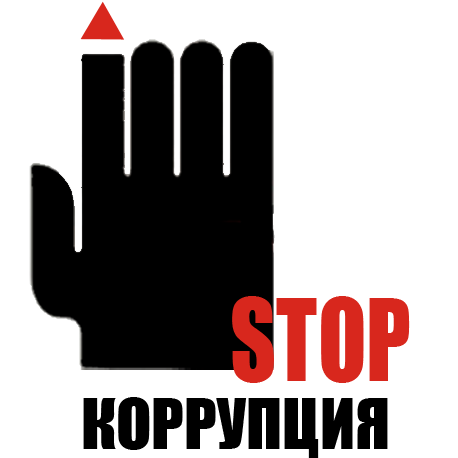